BSR in M-STA BA
Date: 2025-04-03
Slide 1
Seongho Byeon et al., Samsung Electronics
Preliminaries
Our Consensus
[Motion #138] TGbn uses Multi-STA BA for Initial Control Response frame (ICR) for DL and UL, at least when carrying the unavailability information
[Motion #141] TGbn defines a special Feedback Per AID TID Info field (name TBD) that carries control feedback in the Multi-STA BA frame
The control feedback (i.e., unavailability indication) is carried instead of the BlockAck Bitmap in that Feedback Per AID TID Info field
The Ack Type subfield of the Per AID TID Info field is set to 0 and the TID subfield of the Per AID TID Info field is set to a reserved value
The AID11 subfield of this Per AID TID Info field is set to a reserved TBD value if the control feedback is addressed to all STAs or to the AID11 that identifies the intended recipient STA
The Starting Sequence Number field of this Per AID TID Info field is reserved
[Motion #151] 11bn allows Multi-STA BA to carry one or more types of feedback (e.g., unavailability) information
How to include feedback information is TBD.
[Motion #152] An individually addressed BSRP Trigger, used as an ICF, can indicate whether the responding PPDU is a non-HT (duplicate) PPDU and contains a multi-STA BA?
The indication (TBD whether reserved value or a reserved bit) is carried in the Common Info field of the BSRP Trigger frame
[Motion #343] 11bn allows a Multi-STA BA frame to include both Block Ack Bitmap and Feedback information if the preceding PPDU includes QoS Data frame(s) that solicit an immediate response (e.g., Ack or BlockAck context) and the non-AP STA is operating in a mode that allows inclusion of feedback information(e.g. DUO mode).
[Note] Not responding to BSRP trigger frame with BSR is unnatural, literally speaking.This presentation considers methods to send BSR regardless of PPDU formats in M-STA BA.
Slide 2
Seongho Byeon et al., Samsung Electronics
M-STA BA for feedback
[Review] General Extension of Multi-STA BlockAck (M-STA BA)
Various UHR features uses BSRP trigger frame as ICF, soliciting M-STA BA as ICR
Initial Control frame Response (ICR)
Multi-STA BA is a good example as shown in the figure [1-3]
Good and flexible container for carrying the dynamic feedbacks (unavailability), security fields, and padding in Per AID TID Info
Possible to indicate a new control information combining with Ack Type and TID,by assigning a specific AID for feedback, 
A value of 2008 in the AID11 subfield is used to identify a Per AID TID Info field that carries feedback (e.g., DUO) that applies to all receiving UHR STAs, with the combination of Ack Type and TID subfield values set to one of the reserved values (e.g., Act Type of 0 and TID of 13 for DUO feedback) [4]
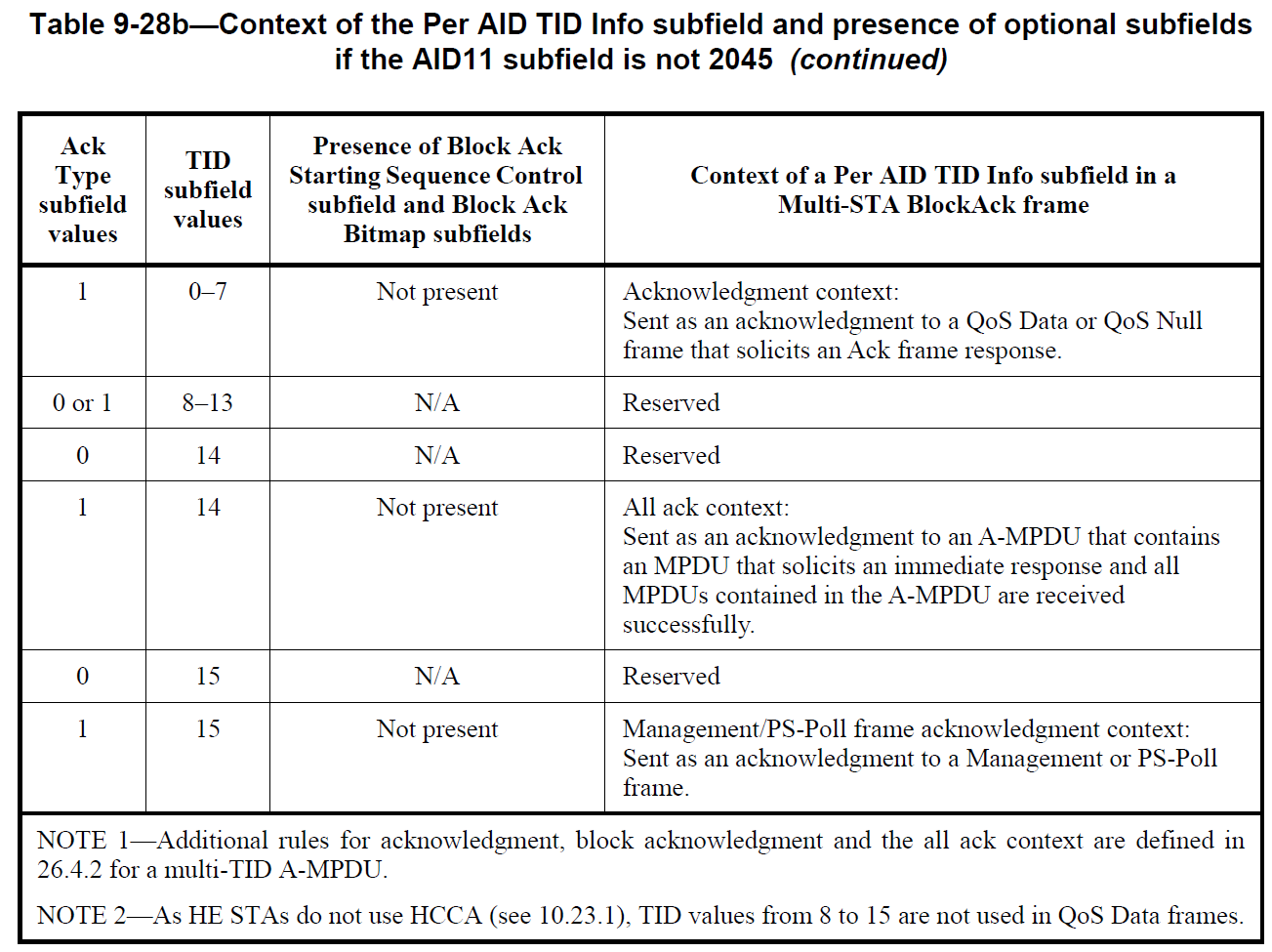 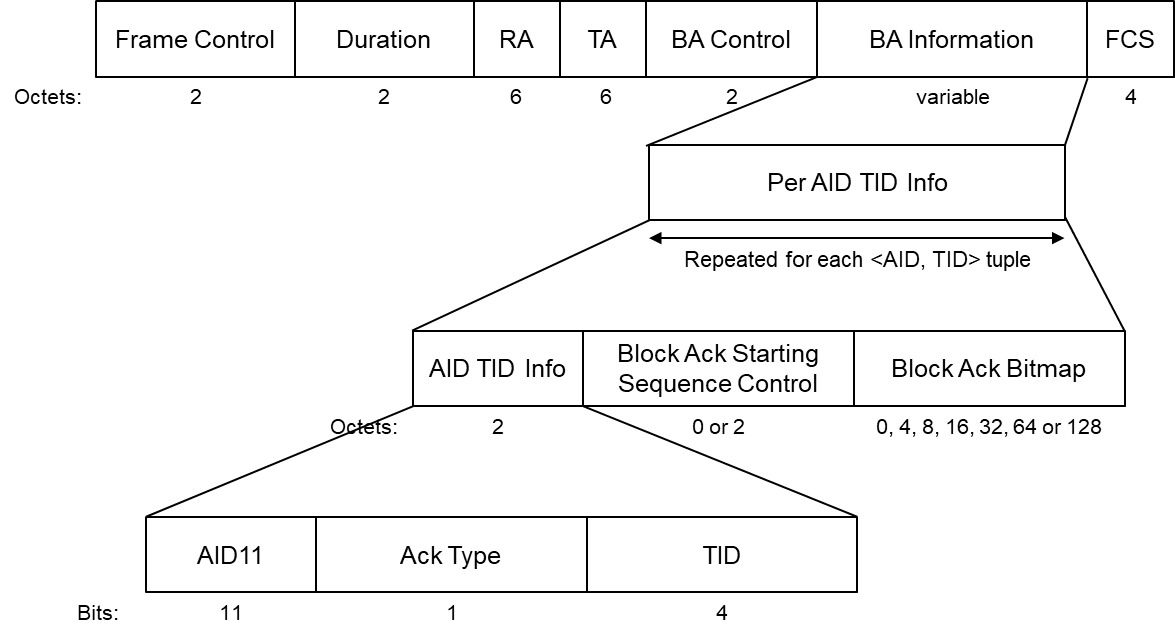 Slide 3
Seongho Byeon et al., Samsung Electronics
BSR in M-STA BA
We are mainly targeting to the case of M-STA BA frame of non-HT duplicate format as a response to BSRP trigger frame
[Note] BSR incursion in M-STA BA even attached in TB PPDU format is easily possible
Examples how to format BSR used in Block Ack Bitmap








Reuse of one or more QoS Control fields
Each of 2 bytes can indicate BSR of a single TID (Two TIDs for 4 bytes, four TIDs for 8 bytes, or eight TIDs for 16 bytes, etc.)
B4-B7 (4 bits) in QoS Control fields are reserved in this case
Reuse of BSR control in A-Control (or Enhanced BSR defined in TGbn)
4 bytes can indicate a BSR of the multiple TID (May use multiple BSR controls in Block Ack Bitmap (multiple of 4 bytes))
B0-B5 (6 bits) in A-Control field are reserved in this case
Octets:
2
0 or 2
0, 4, 8, 16, 32, 64 or 128
DUO feedback
AID TID Info
Block Ack Starting Sequence Control
Block Ack Bitmap
BSR
…
AID11AID of receiver
Ack Type
0
TID
13
Fragment number
Bitmap Size
Starting Sequence Number
4 bits for Feedback Type subfield
Bits:
11
1
4
Bits:
4
12
[NOTE] a combination of Act Type and TID value indicates that this field contains feedback information. For example, AID11 of 0 (to the AP) with Act Type 0 + TID 13 and Feedabck type equal to 2 can denote BSR incursion in Block Ack Bitmap
Slide 4
Seongho Byeon et al.
BSR in M-STA BA
M-STA BA enhancement for BSR examples
When a BSRP trigger frame, ICF, solicits a non-HT format M-STA BA as an ICR
DUO








Co-TDMA polling (Motion #270)
BSRP TF as ICF
Frame exchanges
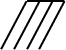 DUO AP
(Non-HT)
M-STA BA as ICR
DUO STA
STA performing DUO can inform the AP of its unavailability duration within the AP's TXOP through M-STA BA. This non-HT format M-STA BA can also include BSR of DUO STA in the BA information field
AP’s TXOP
DUO AP
Unavailability
DUO STA
BSRP TF as ICF
MU-RTS TXS
Frame exchanges within Sharing AP’s BSS
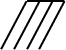 Sharing AP
Frame exchangeswithin Shared AP’s BSS
(Non-HT)
M-STA BA as ICR
CTS
Shared AP
SIFS
SIFS
SIFS
SIFS
SIFS
SIFS
SIFS
The Shared AP (or polled AP, herein) can inform the Sharing AP of its intention of participating in Co-TDMA within the Sharing AP's TXOP through M-STA BA. This non-HT format M-STA BA can also include BSR of the Shared AP STA in the BA information field
Slide 5
Seongho Byeon et al.
Conclusion
In this presentation, we emphasized once again that M-STA BA is good and flexible containers for carrying the control feedbacks as an ICR, and also discussed the possibility of BSR incursion in M-STA BA to respond to BSRP trigger frame.
Slide 6
Seongho Byeon et al., Samsung Electronics
Straw Poll 1
Do you agree that in 11bn, when a Multi-STA BlockAck is being sent as an ICR, BSR can be included as a context of feedback in the Multi-STA BlockAck?
[Note 1] ICF soliciting M-STA BA that includes BSR as an ICR is BSRP TF.

Y / N / A
Slide 7
Seongho Byeon et al., Samsung Electronics
Straw Poll 2
Do you agree that in 11bn, BSR is carried in a Per AID TID Info field of Multi-STA BlockAck?
[Note 1] The Ack Type subfield of the Per AID TID Info field is set to 0 and the TID subfield of the Per AID TID Info field is set to 13. The AID11 subfield of this Per AID TID Info field is set to 2008 value if the control feedback is addressed to all STAs or to the AID11 that identifies the intended recipient STA
[Note 2] A Feedback Type field (4-bit field – B12 to B15 of the “Block Ack Starting Sequence Control” field) which is set to TBD to indicate that this Per AID TID Info field is carrying BSR.

Y / N / A
Slide 8
Seongho Byeon et al., Samsung Electronics
References
[1] 11-24/1226r0 Initial control frames and initial control response design (Laurent Cariou, Intel)
[2] 11-24/1558r2 In-Device Coexistence – Follow up (Sherief Helwa, Qualcomm)
[3] 11-24/1247r0 ICF and ICR Design For Coex (Abdel Karim Ajami, Apple)
[4] 11-24/2040r9 PDT MAC Coexistence (Laurent Cariou, Intel)
Slide 9
Seongho Byeon et al., Samsung Electronics
Buffer Status Report (BSR)
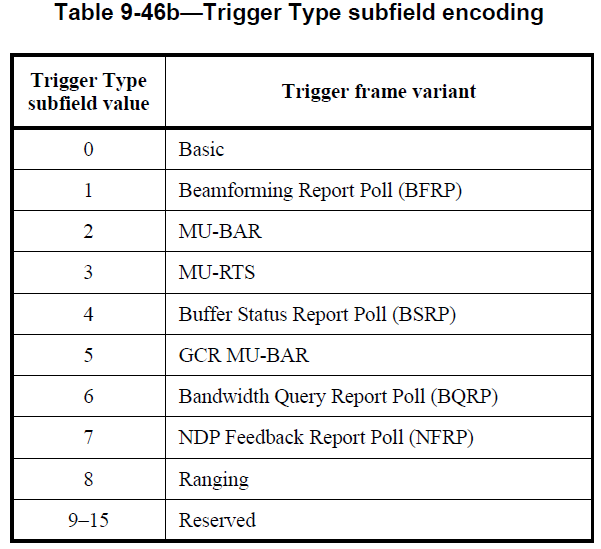 BSRP Trigger frame
Trigger type subfield value in Common Info field of Trigger frame is 4
Initial control frame (ICF) for EMLSR operation in IEEE 802.11be
Various UHR features consider BSRP Trigger frame as an ICF

26.5.5 Buffer status report operation
A non-AP STA delivers buffer status reports (BSRs) to assist its AP in allocating UL MU resources
It can either implicitly deliver BSRs in the QoS Control field or BSR Control subfield of any frame transmitted to the AP (unsolicited BSR) or explicitly deliver BSRs in any frame sent to the AP in response to a BSRP Trigger frame (solicited BSR).
QoS Control field (16 bits) for QoS Data or QoS Null frames
B4 set to 1  Queue Size subfield exists
B0-B3 for TID (4 bits)
B8-B13 UV (6 bits) w/ B14-B15 (2 bits) for Scaling Factor
9.2.4.6a.4 BSR Control in A-Control (32 bits)
HT control (32 bits) w/ B0 and B1 set to 1: A-Control (B2-B32) BSR has 30 bits
ControlID value 3 (B0-B3) means Buffer Status Report
Remaining 26 bits are actual BSR
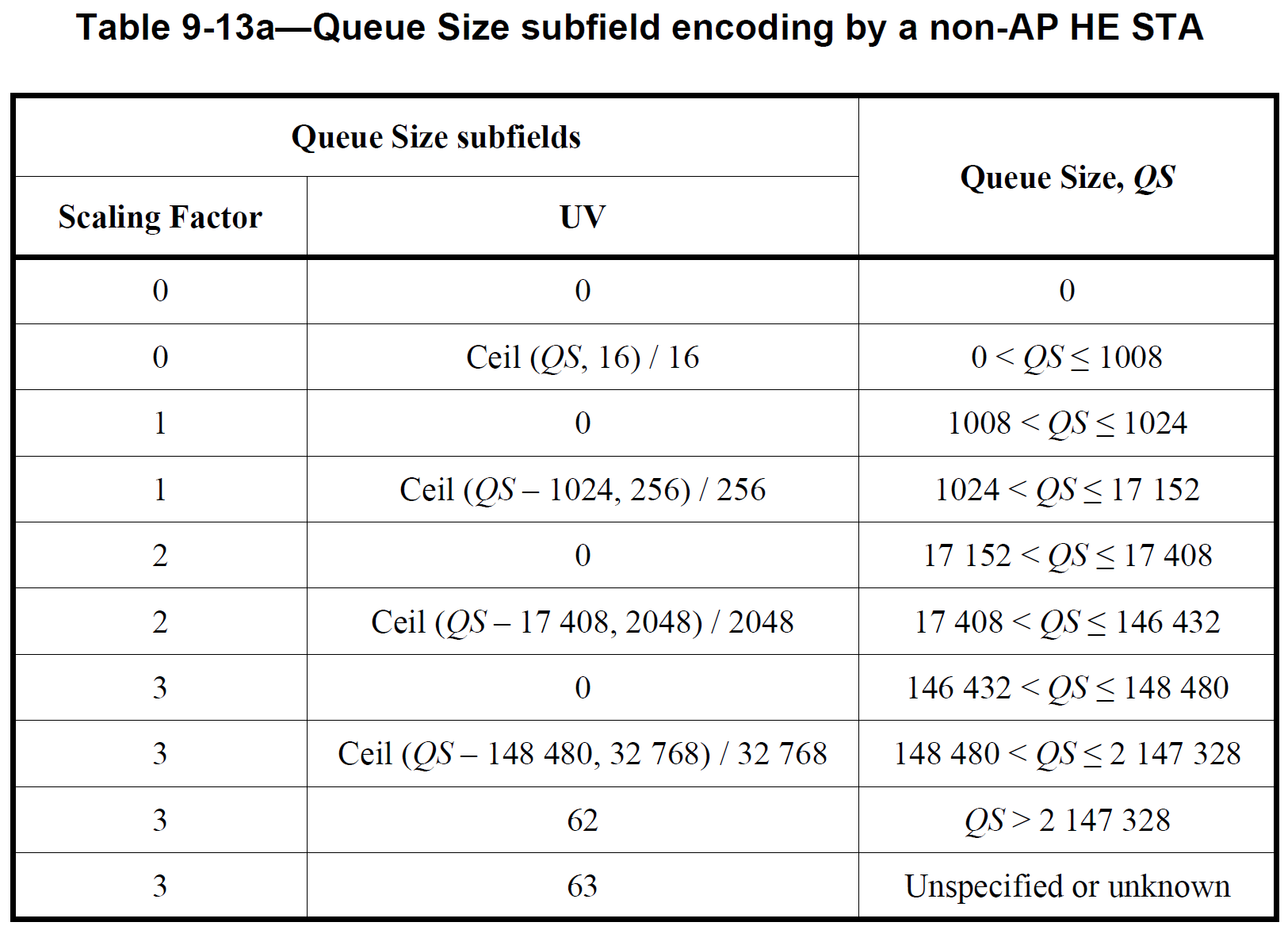 12 bits
Slide 10
Seongho Byeon et al.
Buffer Status Report (BSR)
26.5.5 Buffer status report operation (Cont.)
9.2.4.6a.4 BSR Control in A-Control (32 bits)
BSR subfield format (26 bits)
ACI Bitmap: The access categories for which the buffer status is reported
Delta TID: The number of TIDs for which the STA is reporting the buffer status, together with the values of the ACI Bitmap subfield
ACI High: The ACI of the AC for which the BSR is indicated in the Queue Size High subfield
Scaling Factor: The unit SF, in octets, of the Queue Size High and Queue Size All subfields
Queue Size High: The amount of buffered traffic, in units of SF octets, for the AC identified by the ACI High subfield that is intended for the STA identified by the receiver address of the frame containing the BSR Control subfield
Queue Size All: The amount of buffered traffic, in units of SF octets, for all the ACs identified by the ACI Bitmap subfield that is intended for the STA identified by the receiver address of the frame containing the BSR Control subfield
The queue size values in the Queue Size High and Queue Size All subfieldsare the total sizes, rounded up to the nearest multiple of SF octets,of all MSDUs and A-MSDUs buffered at the STA in the delivery queues used for MSDUs and A-MSDUs with AC(s) that are specifiedin the ACI High and ACI Bitmap subfields, respectively
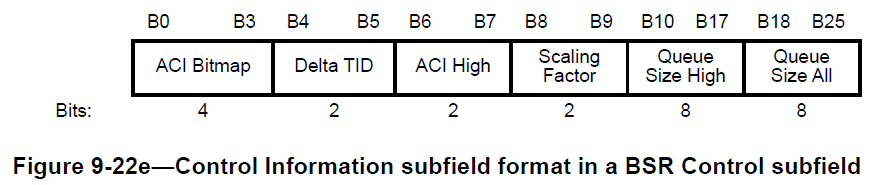 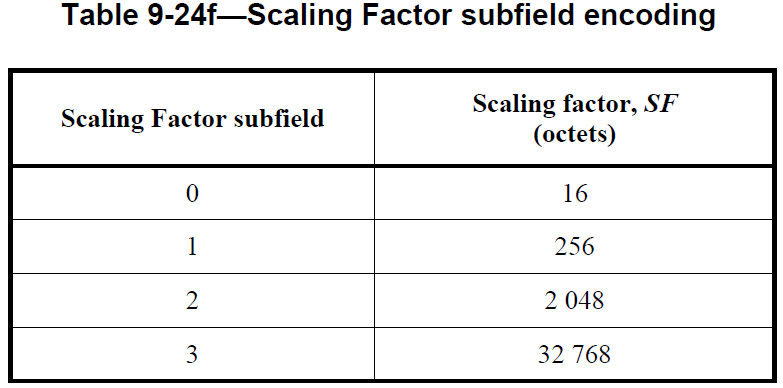 Slide 11
Seongho Byeon et al.